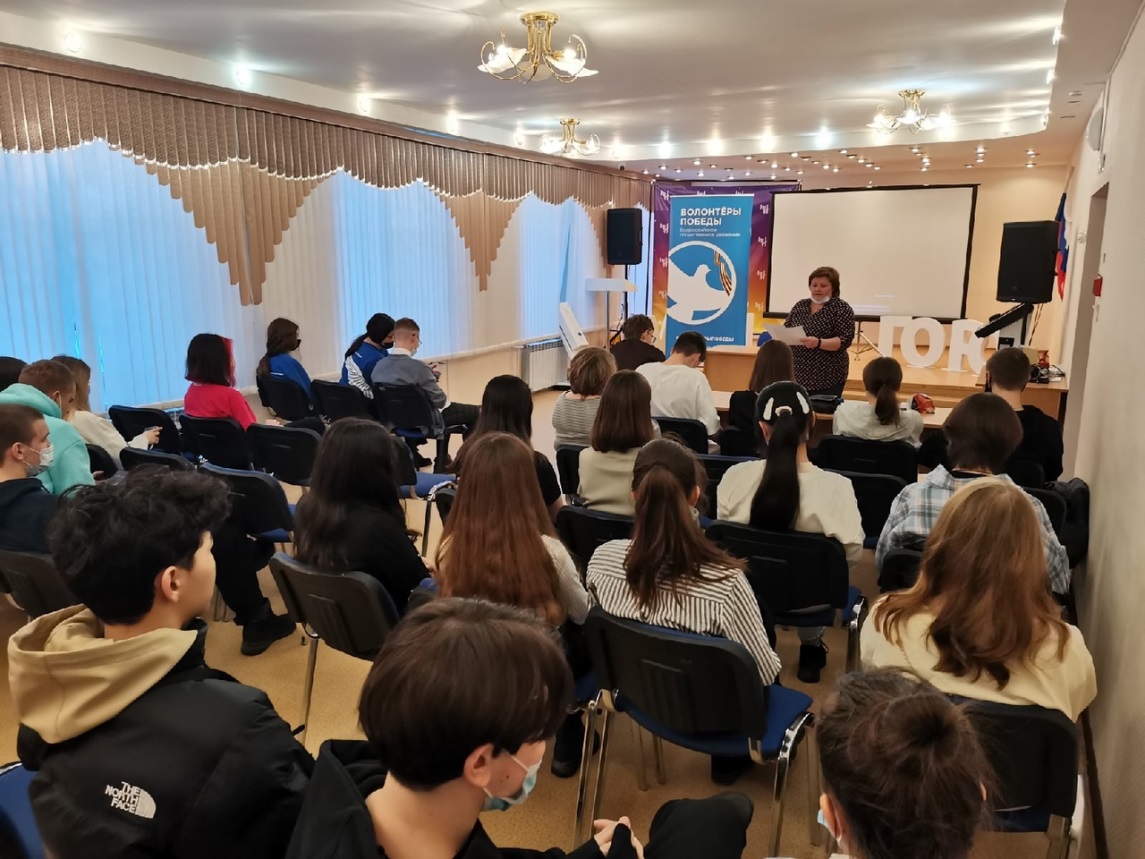 МАУ «Центр молодёжных инициатив»
г.Нефтеюганск (ХМАО – Югра)
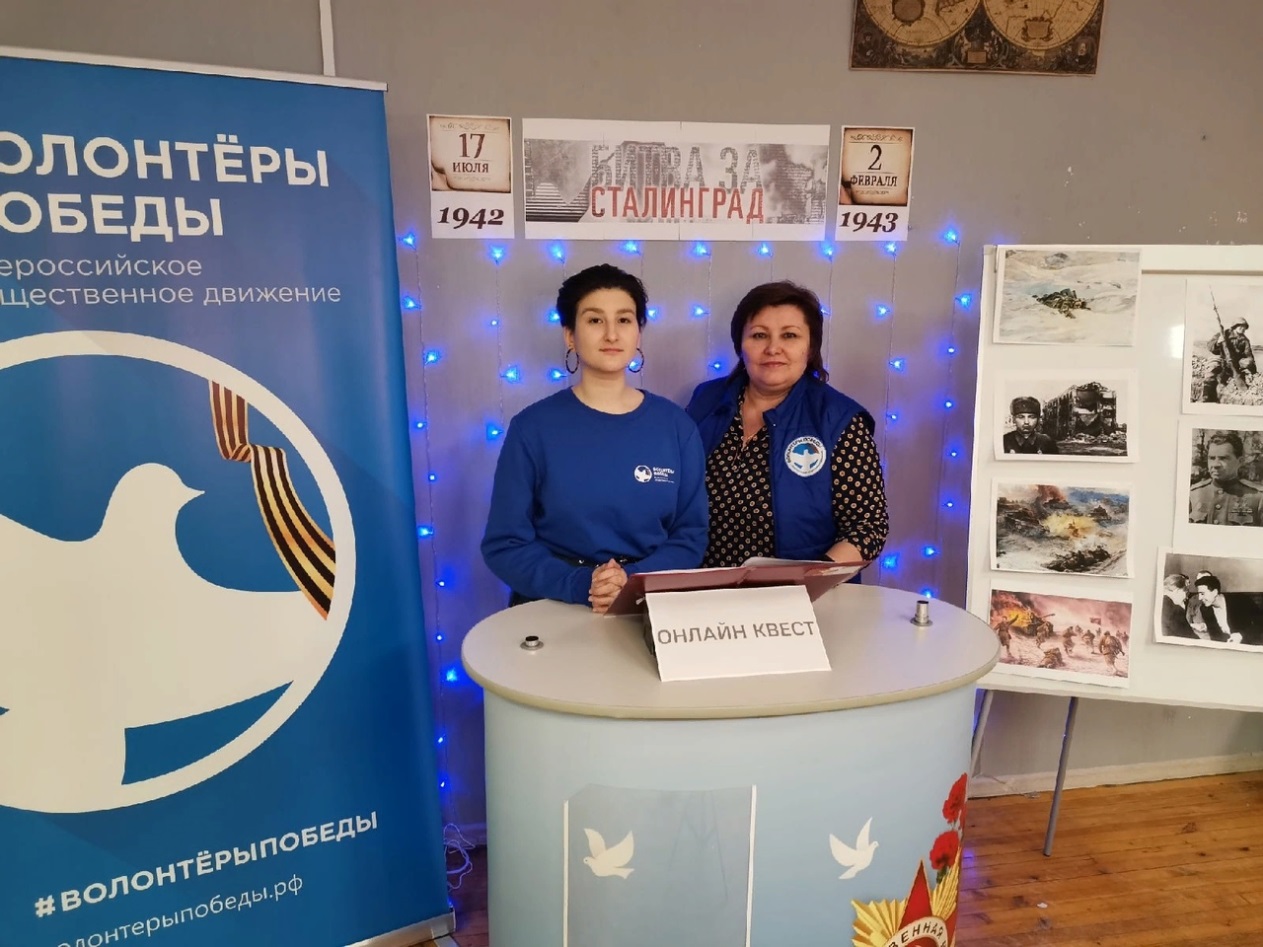 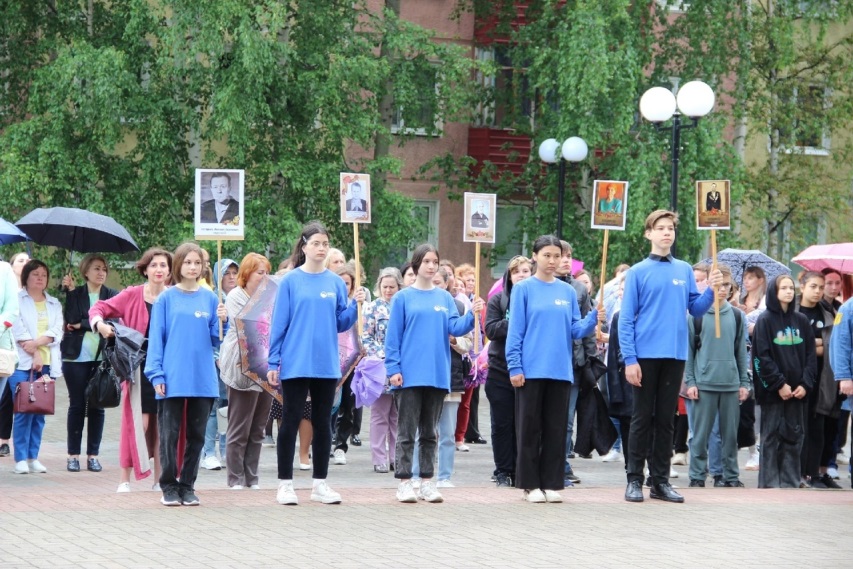 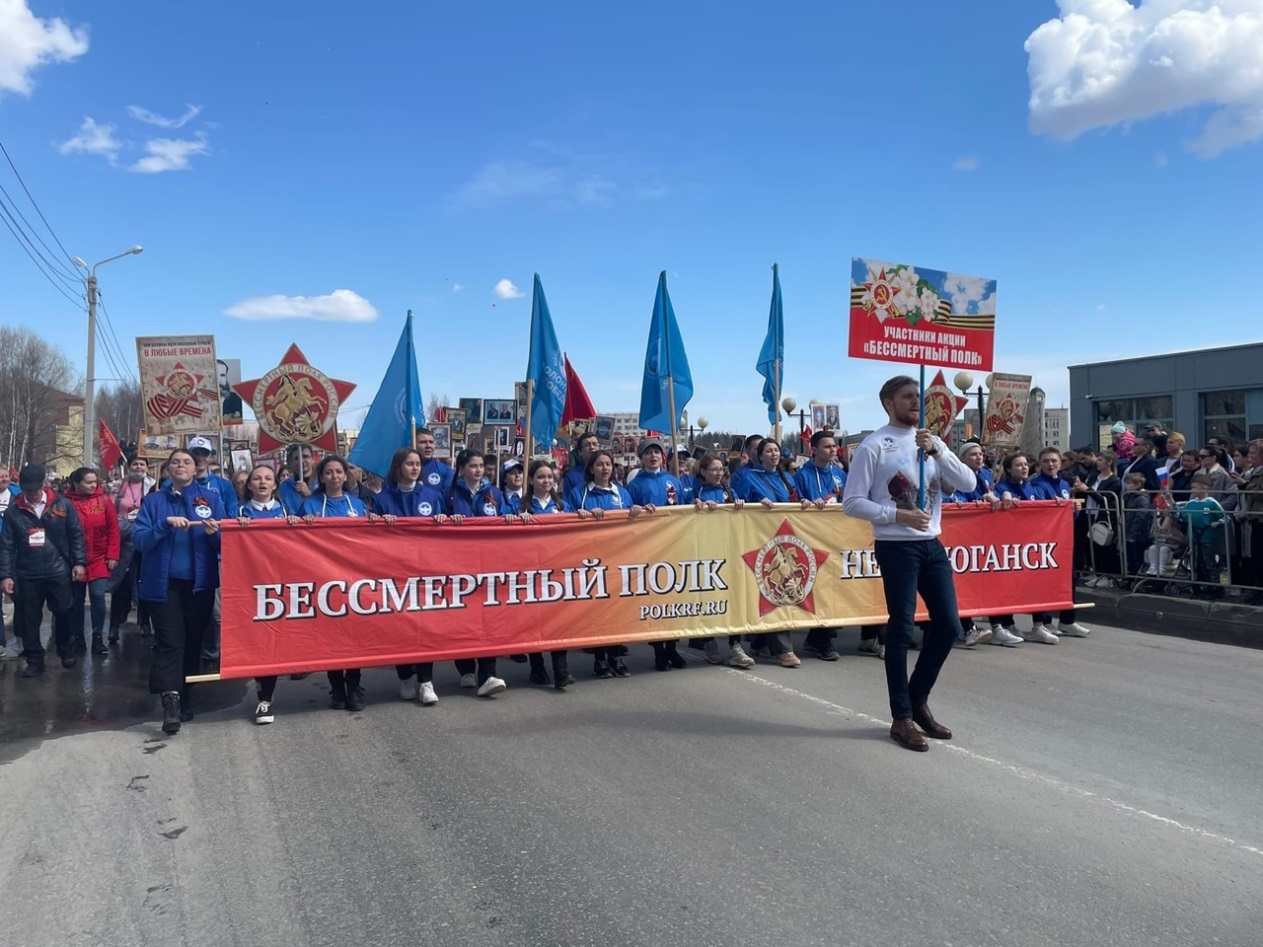 Бессмертный полк     и 
      Стена Памяти
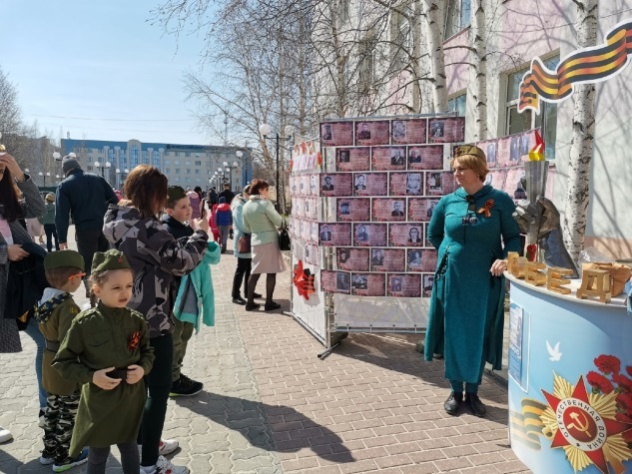 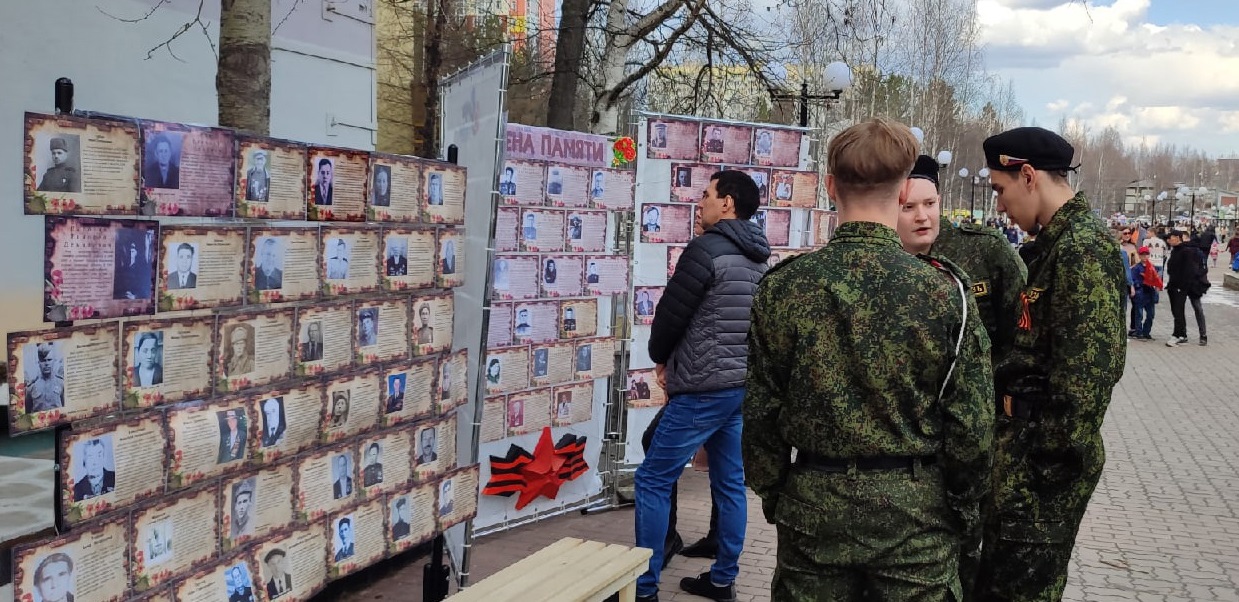 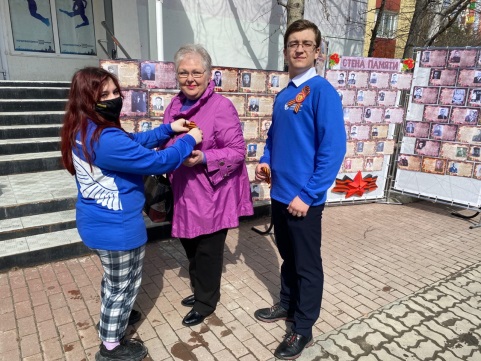 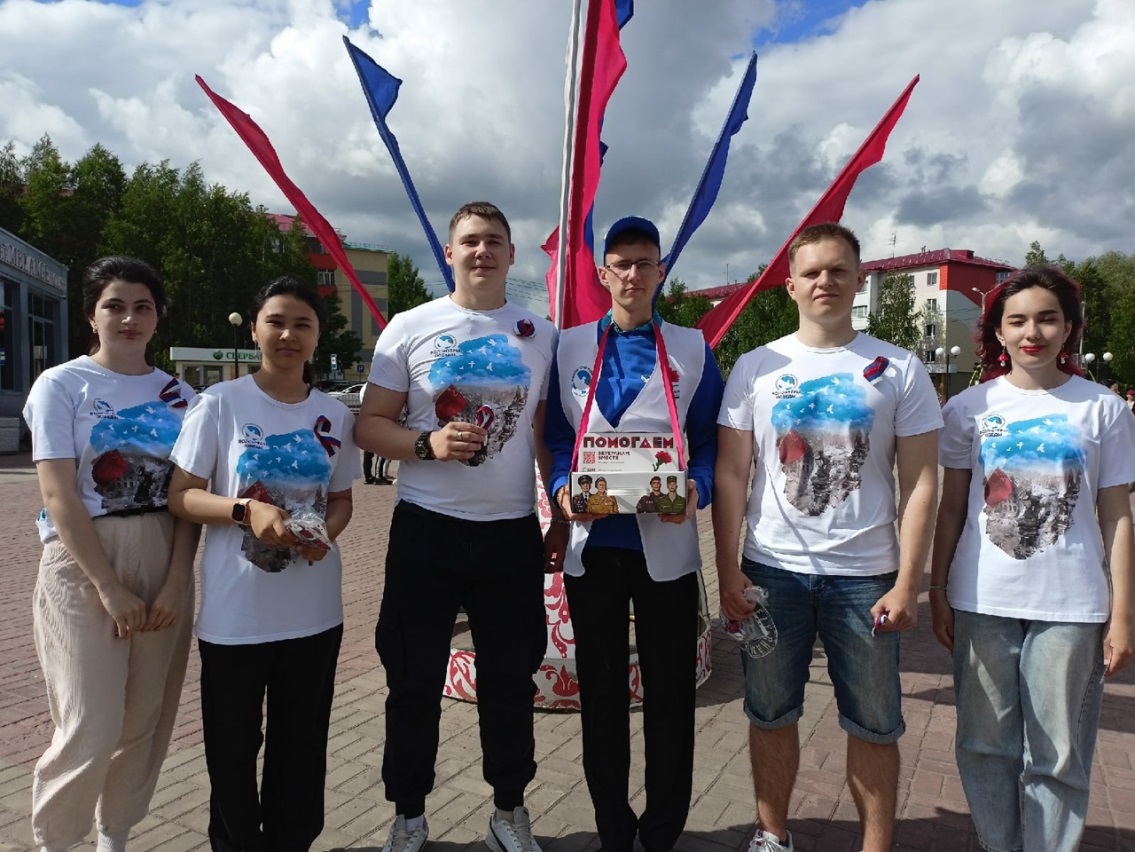 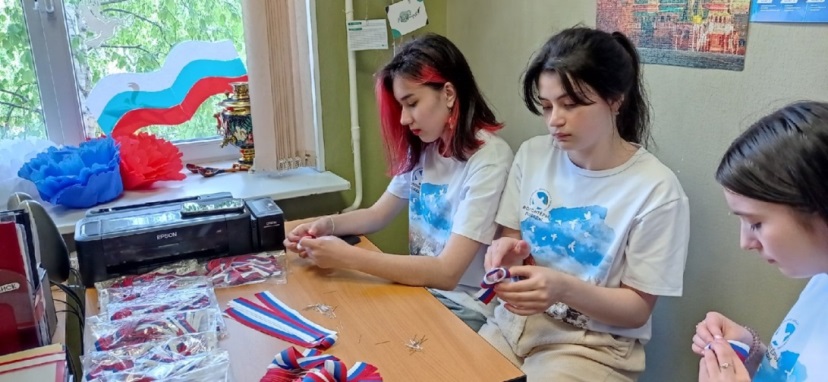 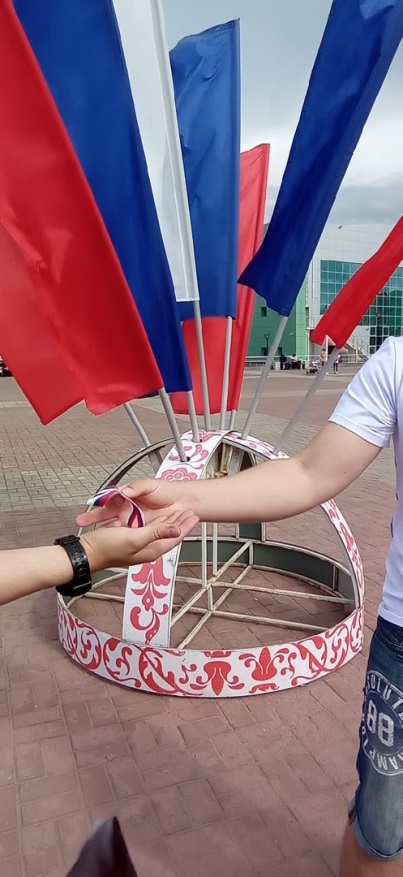 День России
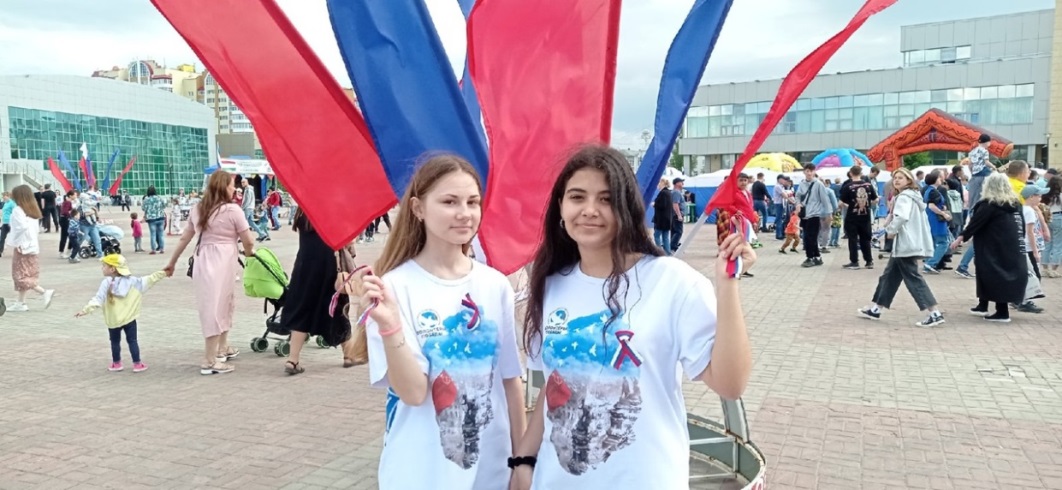 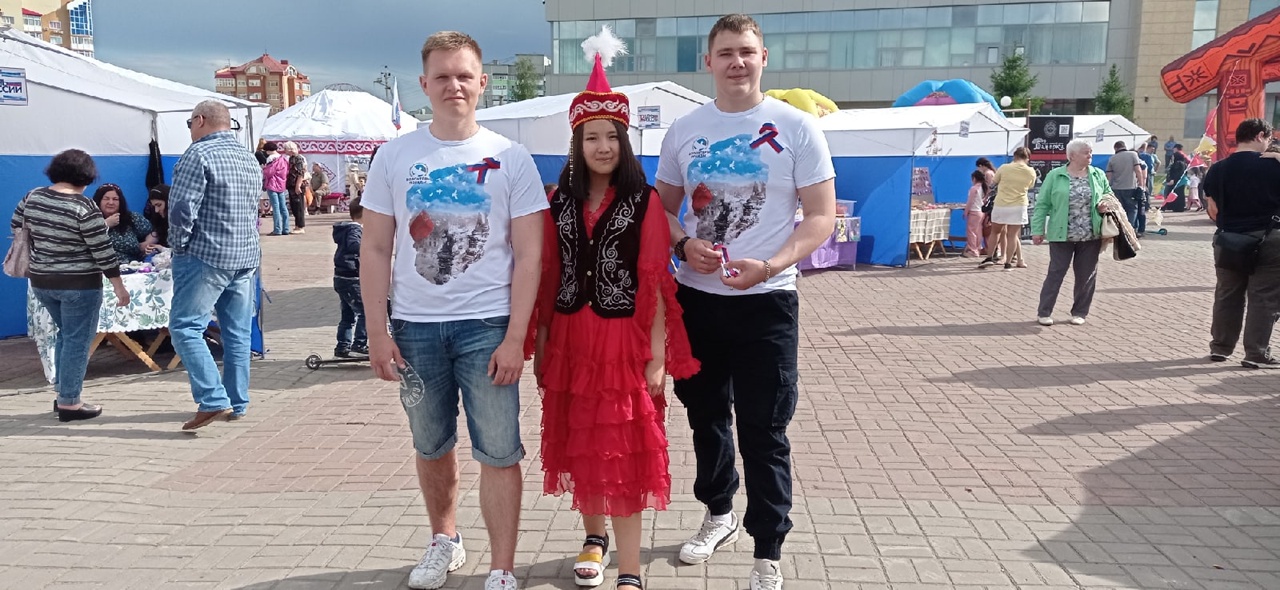 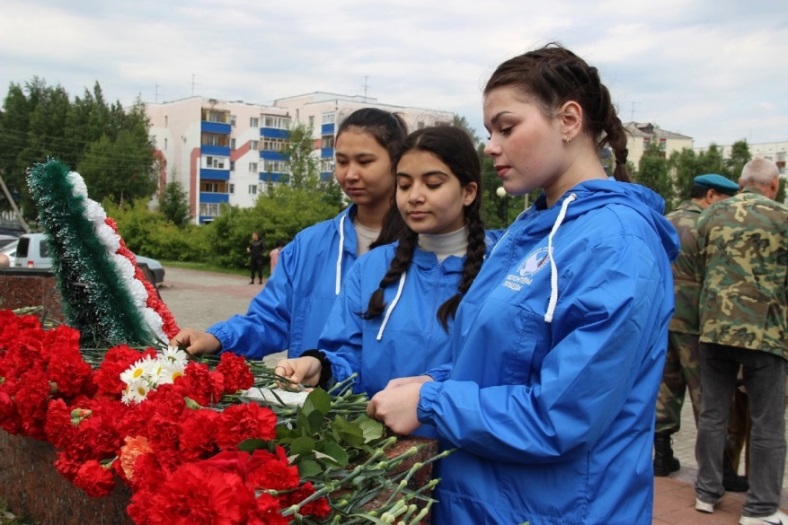 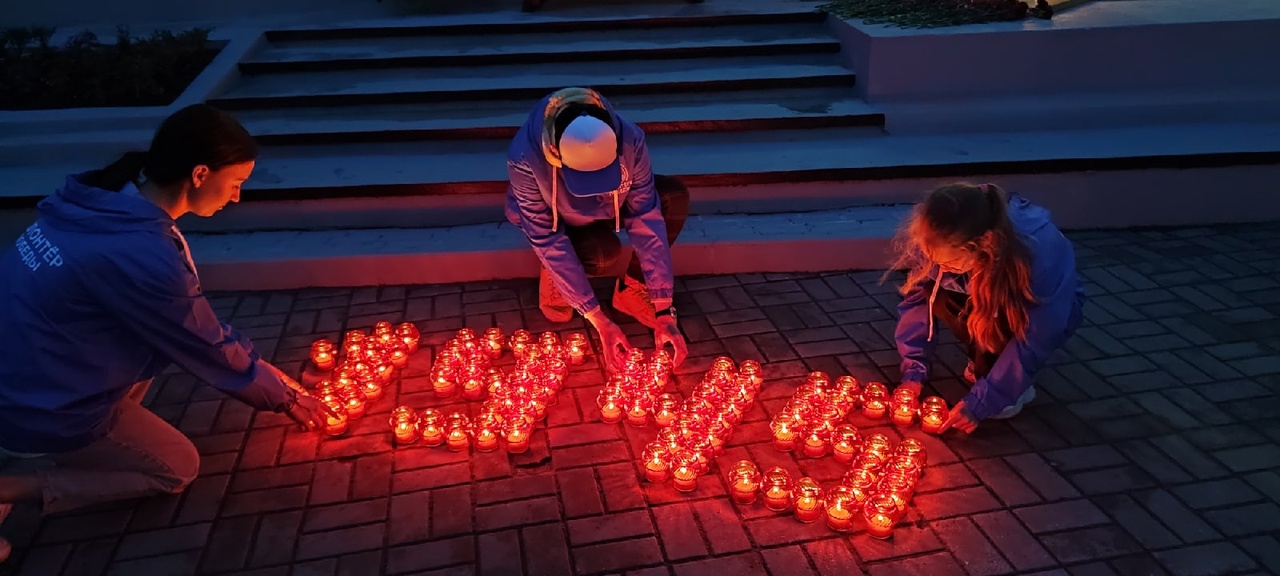 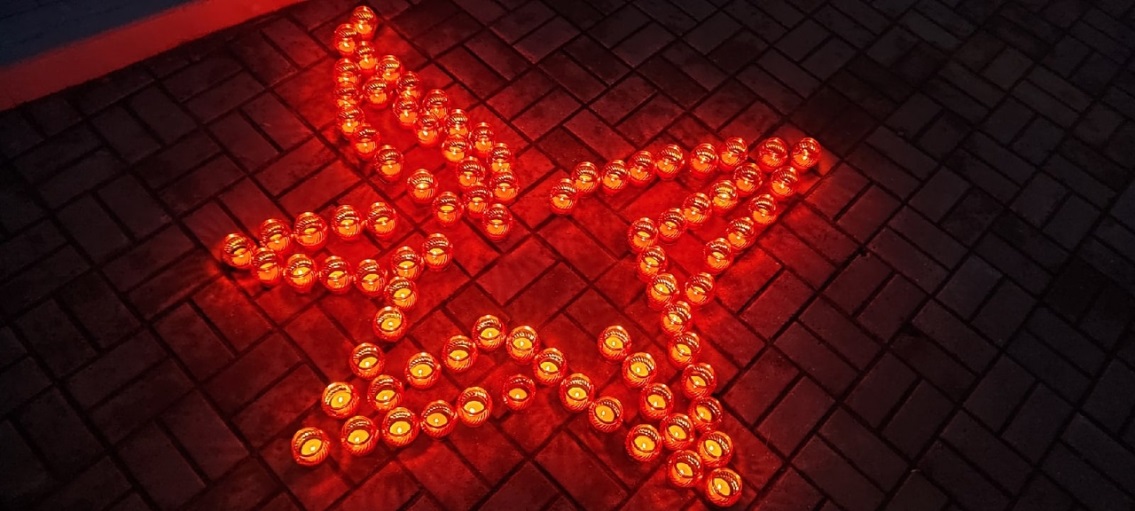 Свеча Памяти и 
Огненные картины войны
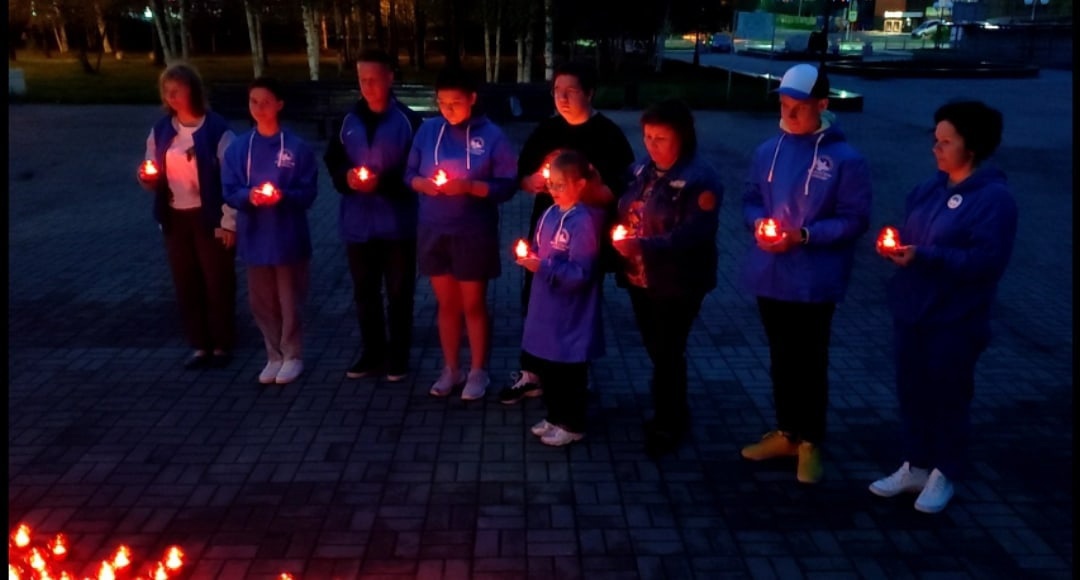 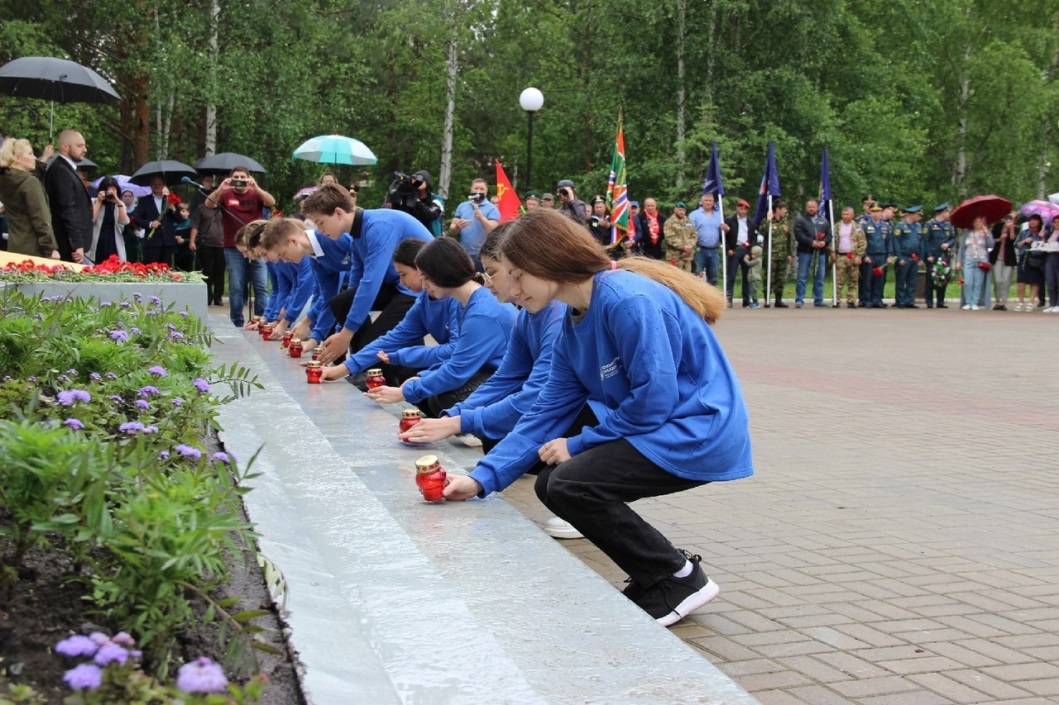 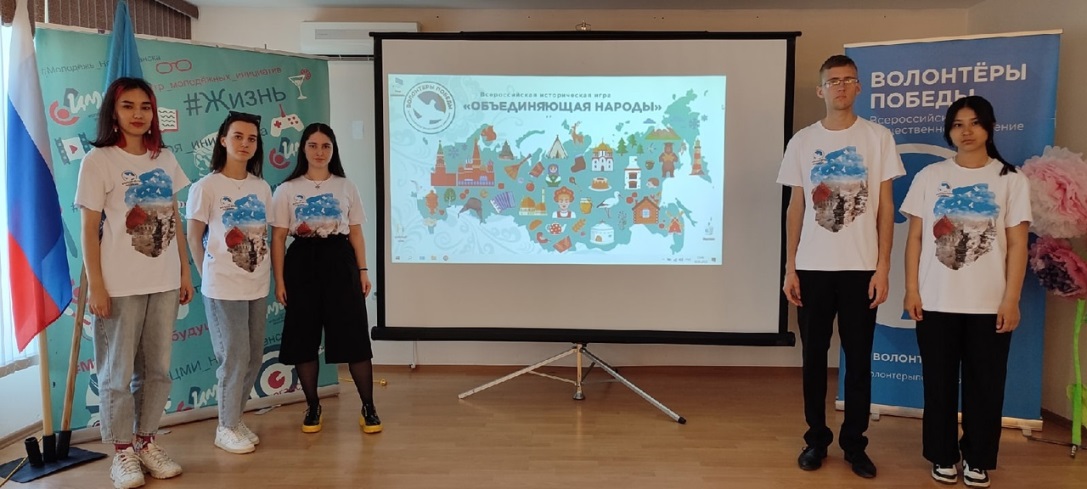 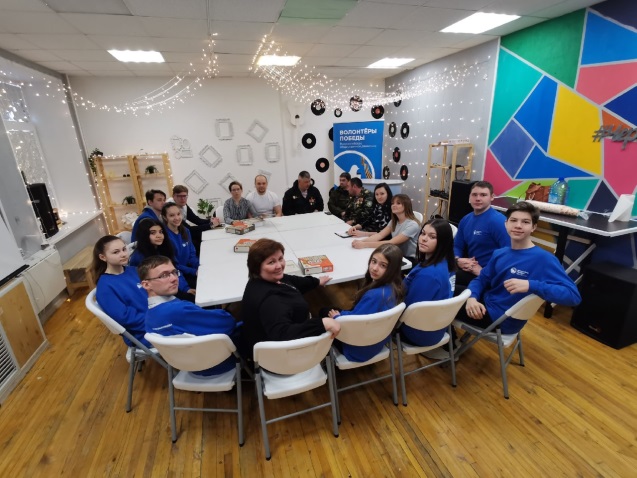 Квест
Мастер класс по настольной
игре «Победа»  для 
представителей  Молодой гвардии,
Единой России, ООД «Ветераны 
России» и молодёжного парламента.
Приняли активное участие в международной акции 
«Код доступа Сталинград» .
Наташа  Верлина в десятке
лучших игроков !
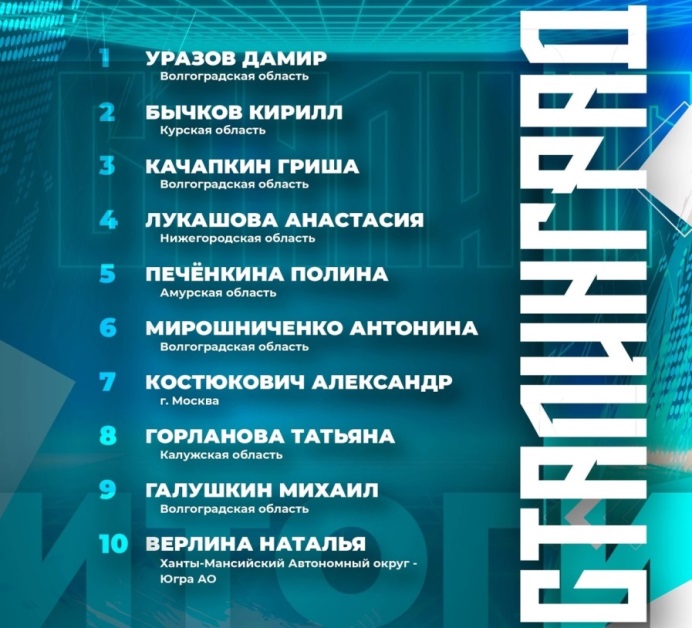 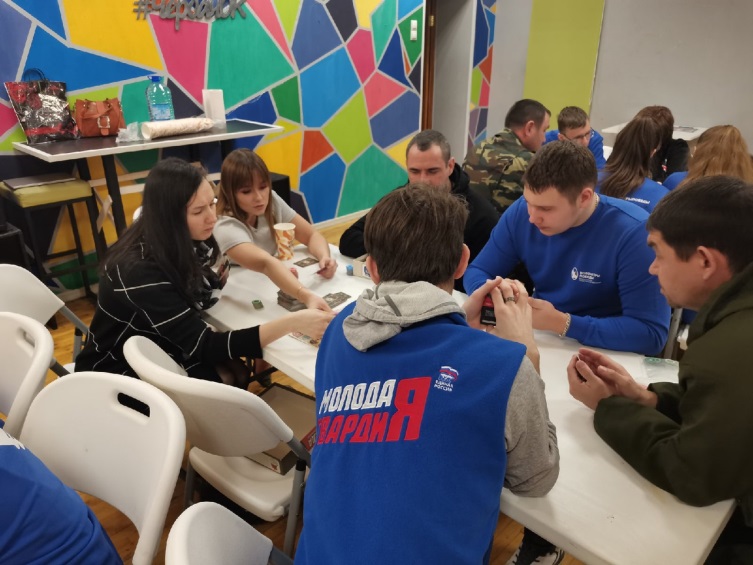 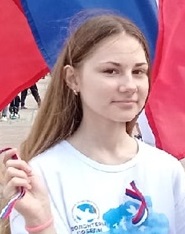 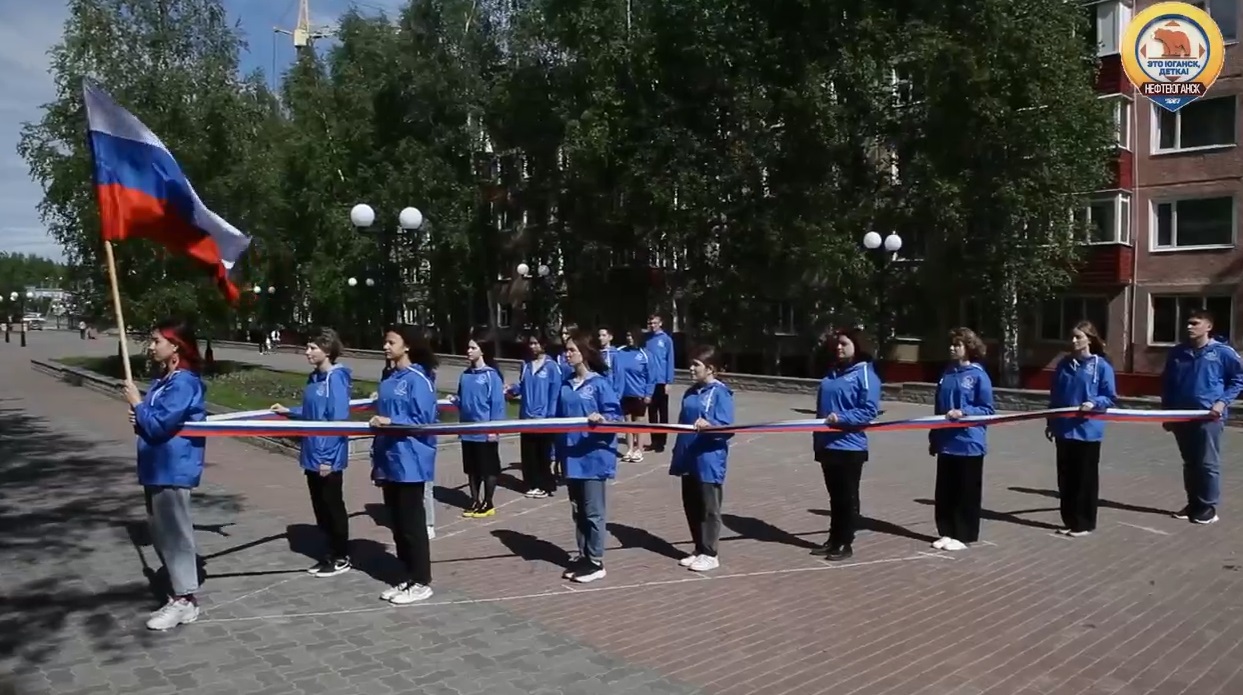 День независимости ДНР и ЛНР
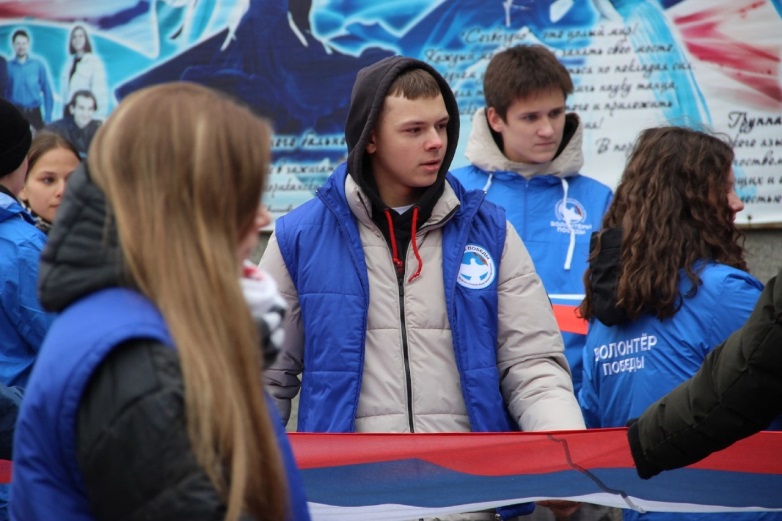 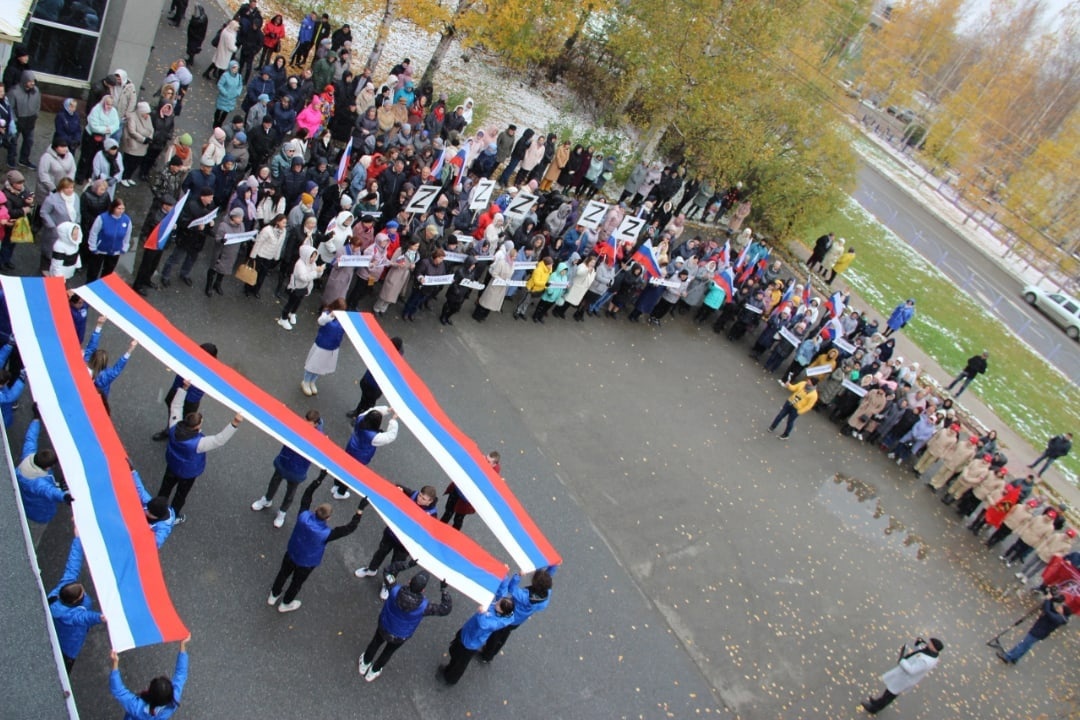 Регулярно участвуем в митингах 
поддержки  # Zа наших
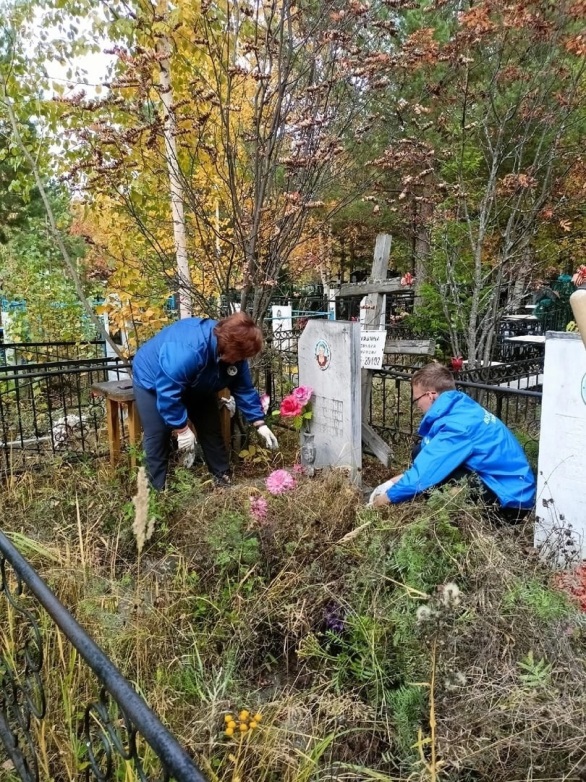 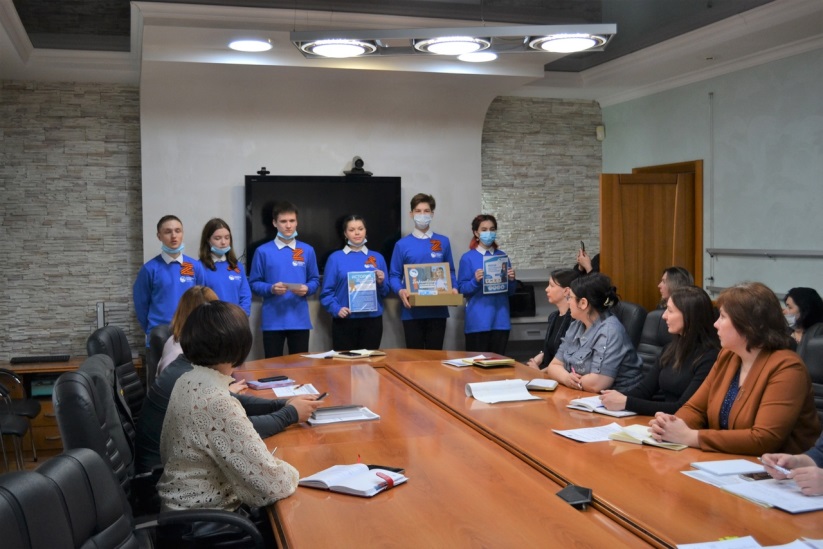 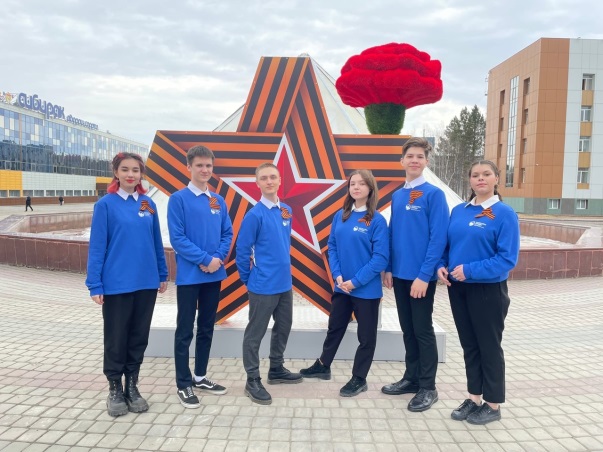 Георгиевская ленточка
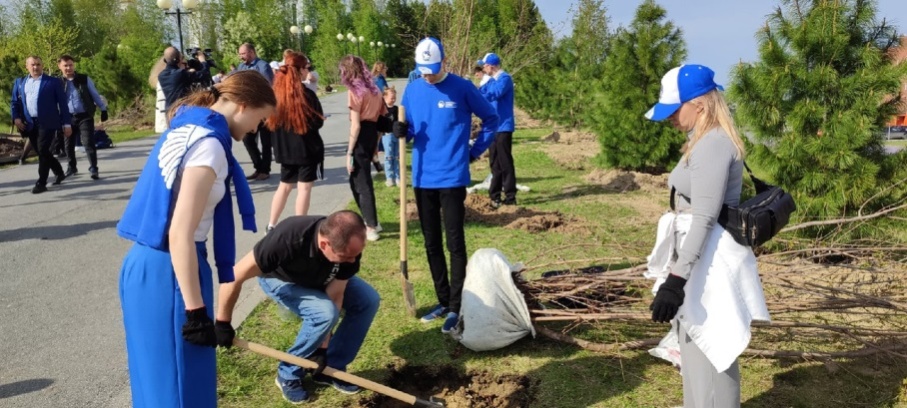 Сад Памяти
Акции
Забота памятникам
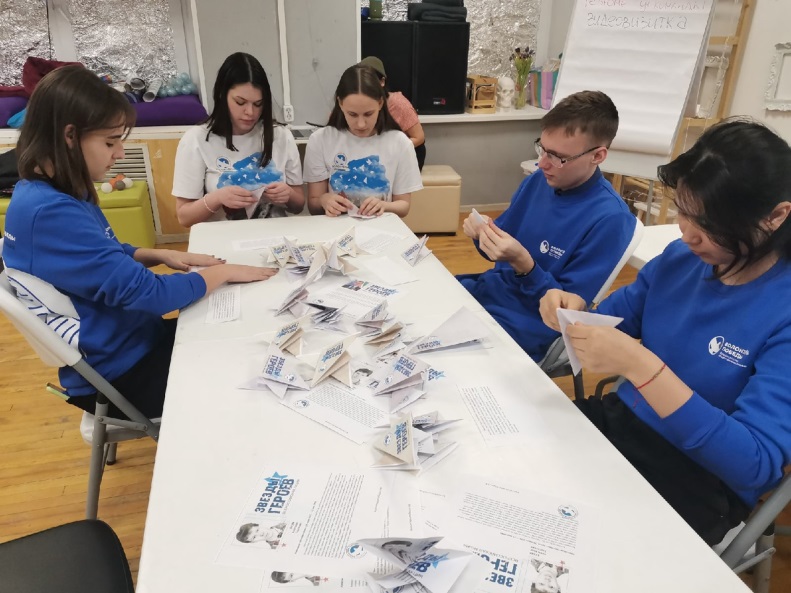 Красная гвоздика
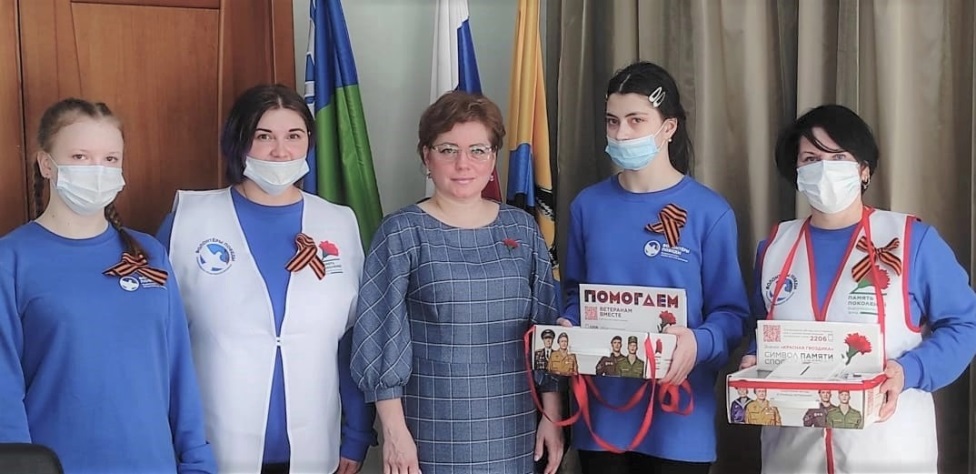 Звезды Героев
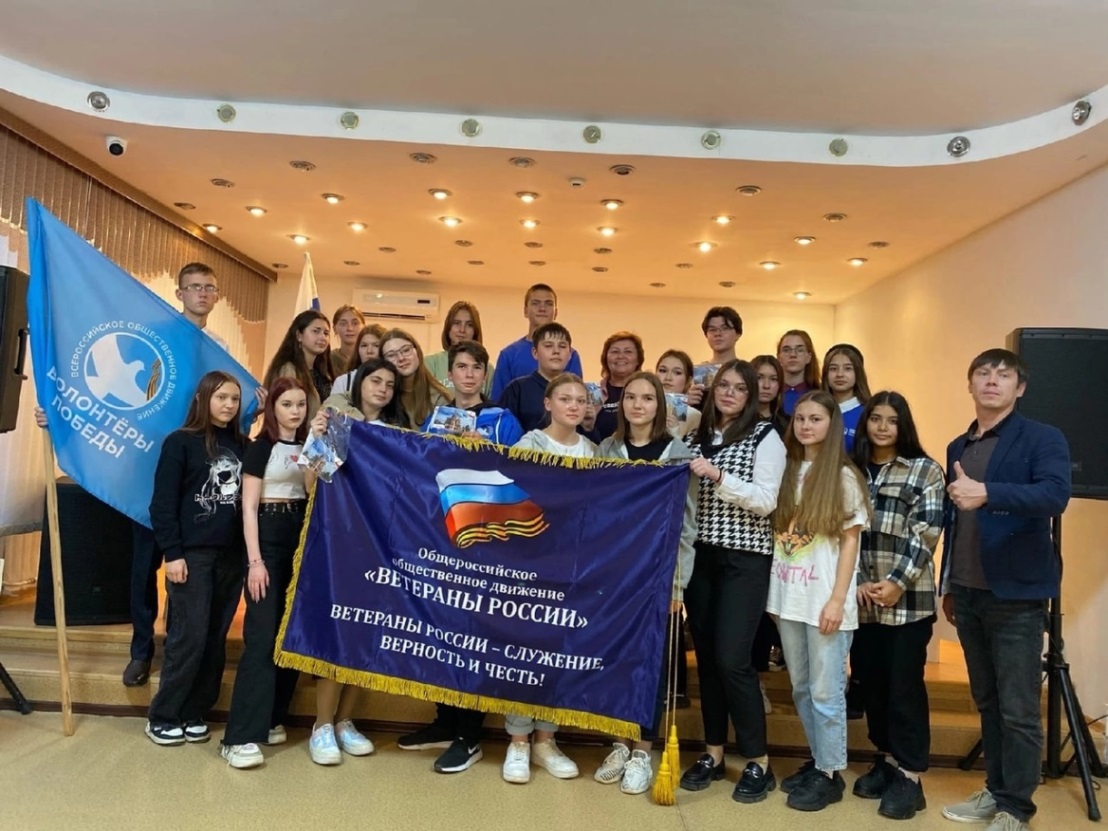 1 июля
День ветеранов
 боевых действий
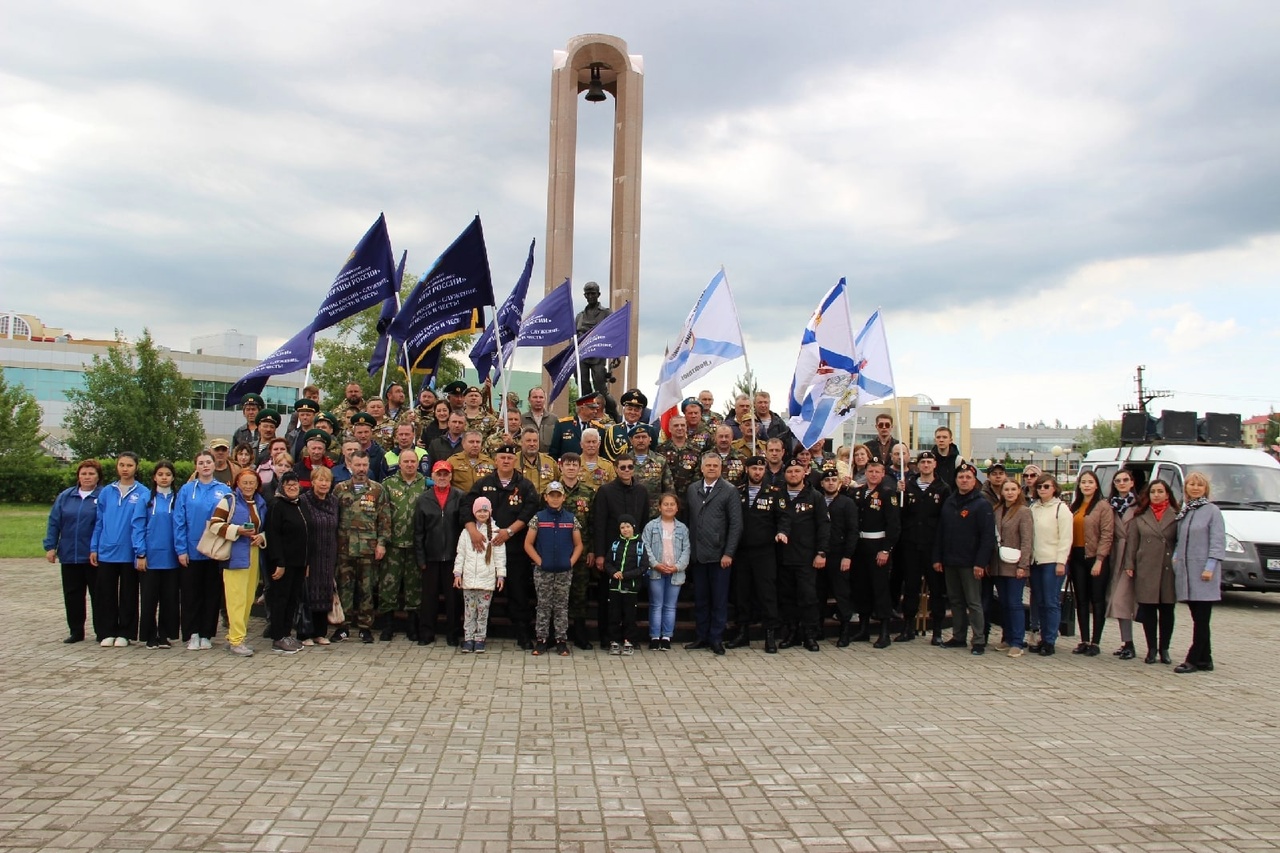 Акция
«Подари тепло
 защитнику Отечества»
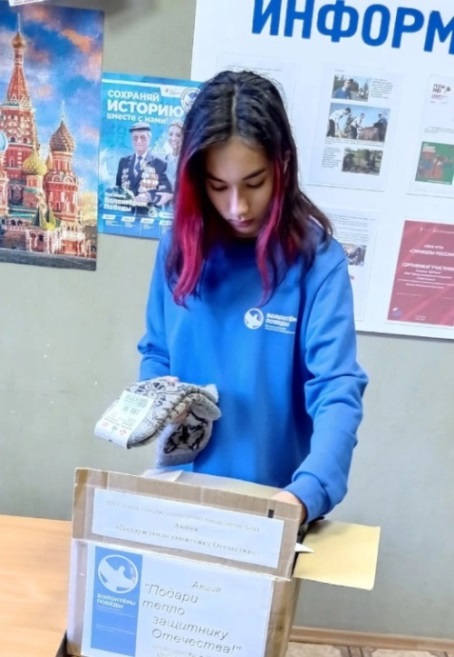 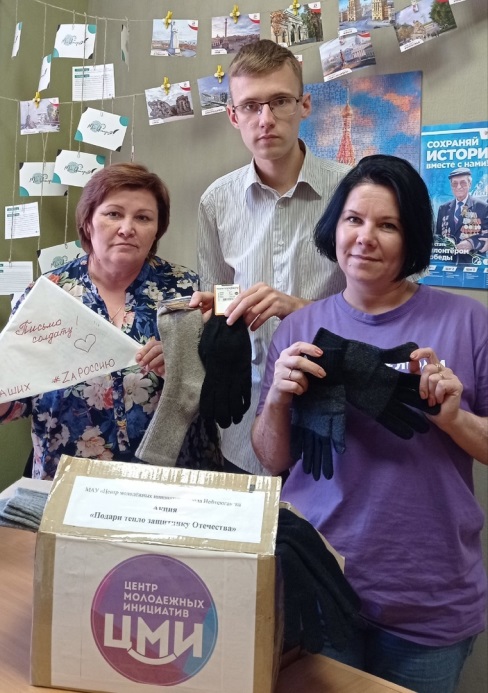 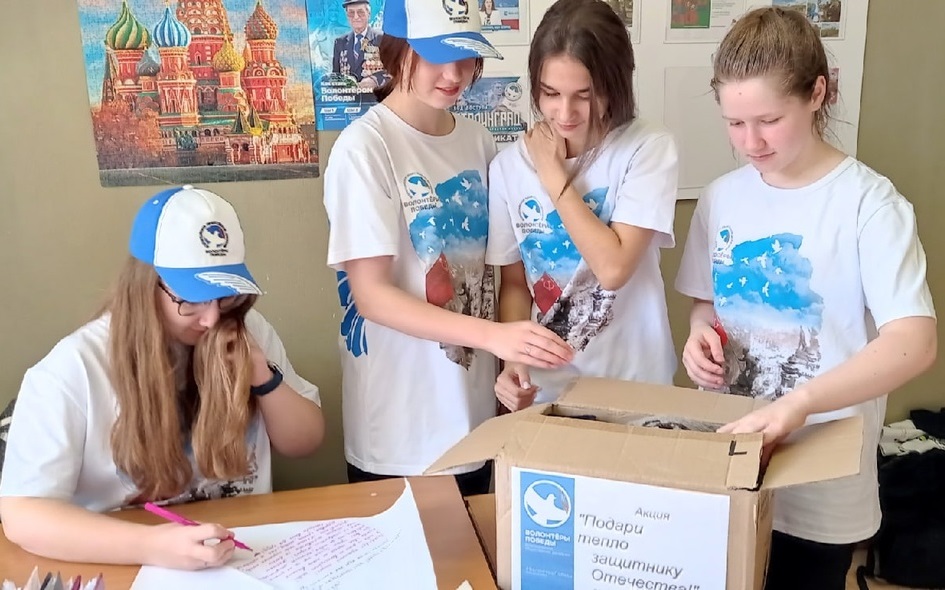 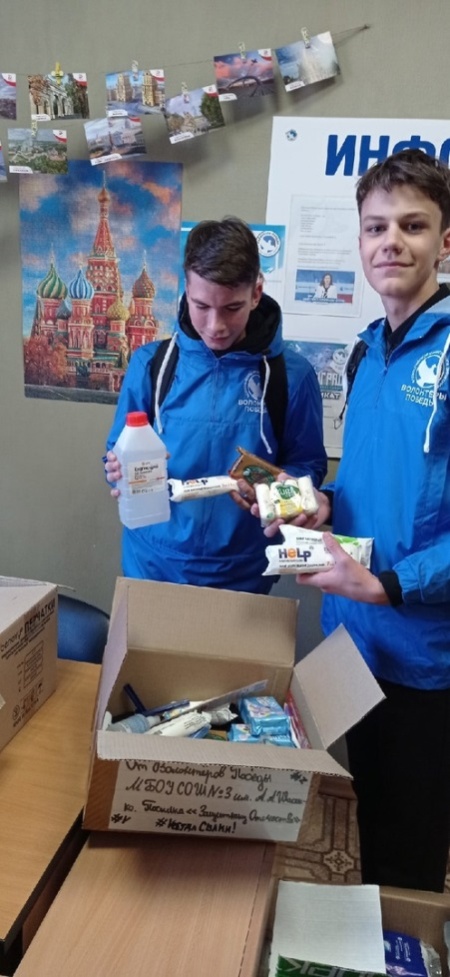 Акция
«Письмо солдату»
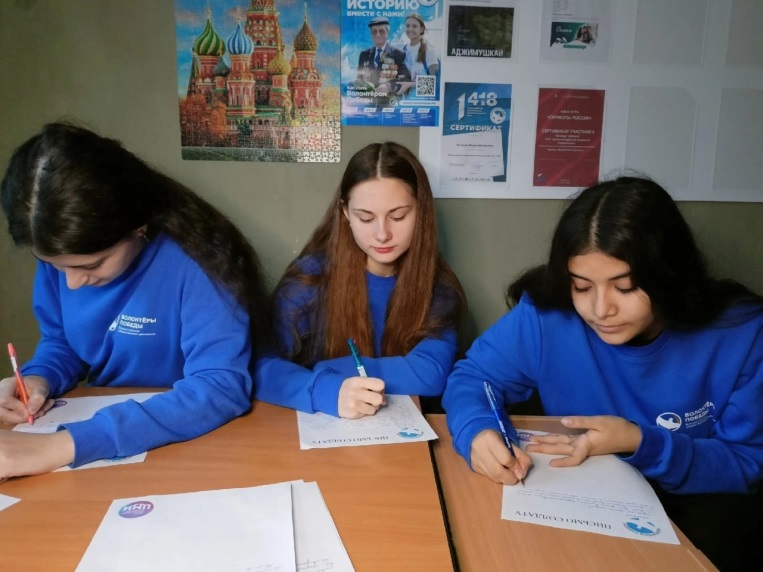 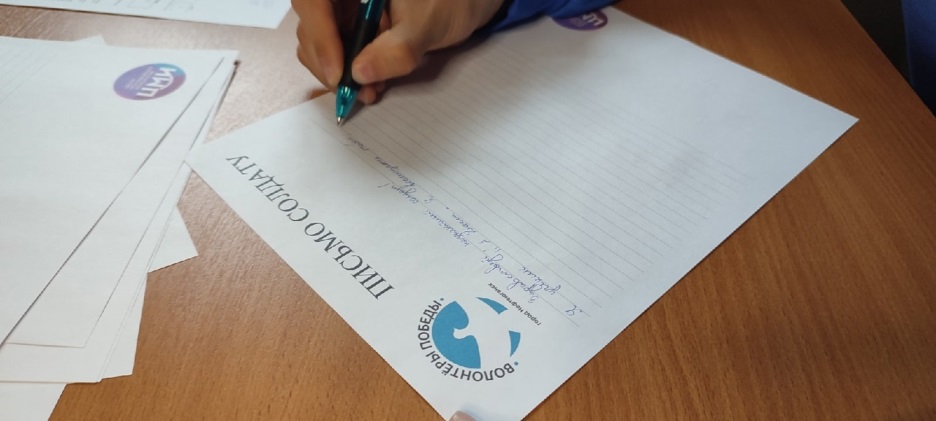